Nye Fagerheim skole
Tre alternative løsninger
Agenda
Prosjektets historikk
Status i dag
Alternativ 1: Vedtatt ramme
Alternativ 2: Forprosjekt fra samspill
Alternativ 3: Opprinnelig skisseprosjekt
Spørsmål
Prosjektets historikk – politiske vedtak
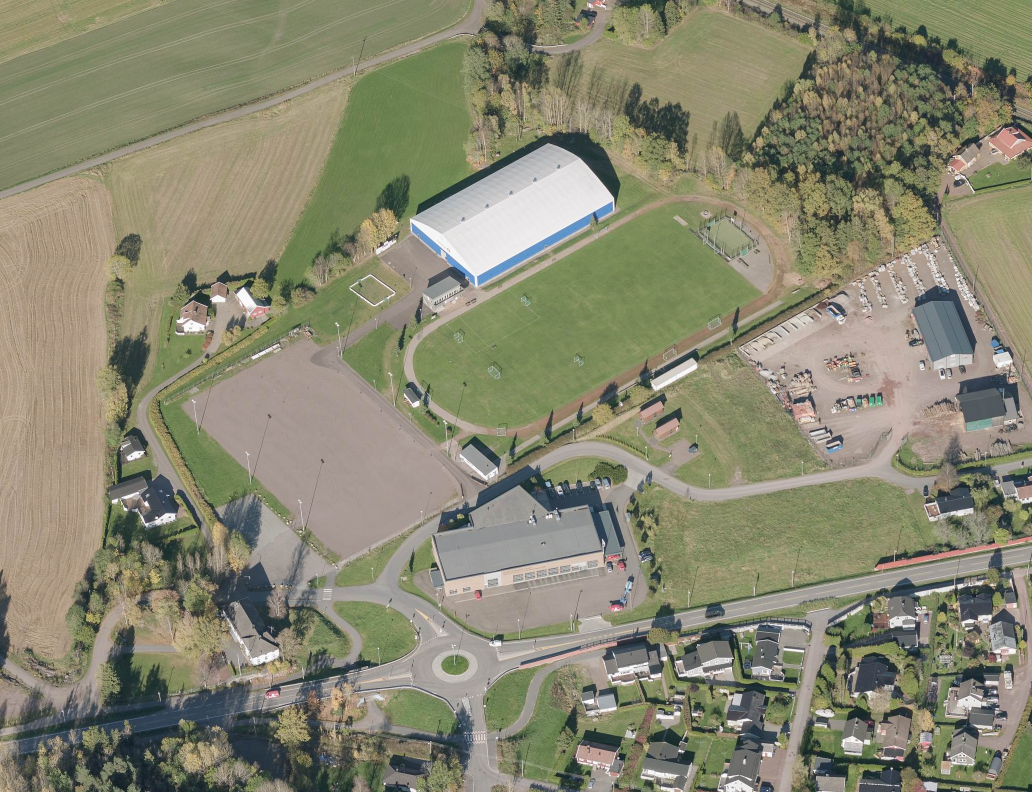 Byggetomten
Status i dag
Skisseprosjekt utført og lyst ut på anbud.Alle anbud var høyere enn vedtatt kostnadsramme. Konkurransen ble ikke avlyst da det var forutsatt at prisen ble tilstrekkelig ila. samspillsfasen. Avtale inngått med Veidekke Entreprenør AS. 
2/3 av samspillsfasen er gjennomført. Midtveiskalkyle viser at prosjektet ikke kan oppfylle reelle behov innen innenfor vedtatt ramme, pga. økte kostnader til infrastruktur, grunnforhold mm.
Prosjektet skal nå behandles politisk for å avklare hvilken løsning som skal gjennomføres. Det legges frem 3 alternativer. SU er innkalt for å vurdere alternativene.
Alternativ 1: Vedtatt ramme
Kompakt bygg i to etasjer med
skolens hjerte i midten. Redusert areal.

Kostnadsramme: ca. 115 mill.
Estimert ferdigstillelse: skolestart 2023
Areal: ca. 2240 m2
Skolefunksjoner:
         Klasserom
         Grupperom
         Mat og helse
         Bibliotek
         Musikkrom
         Tekstilrom
         Naturfagrom
         Sløydrom
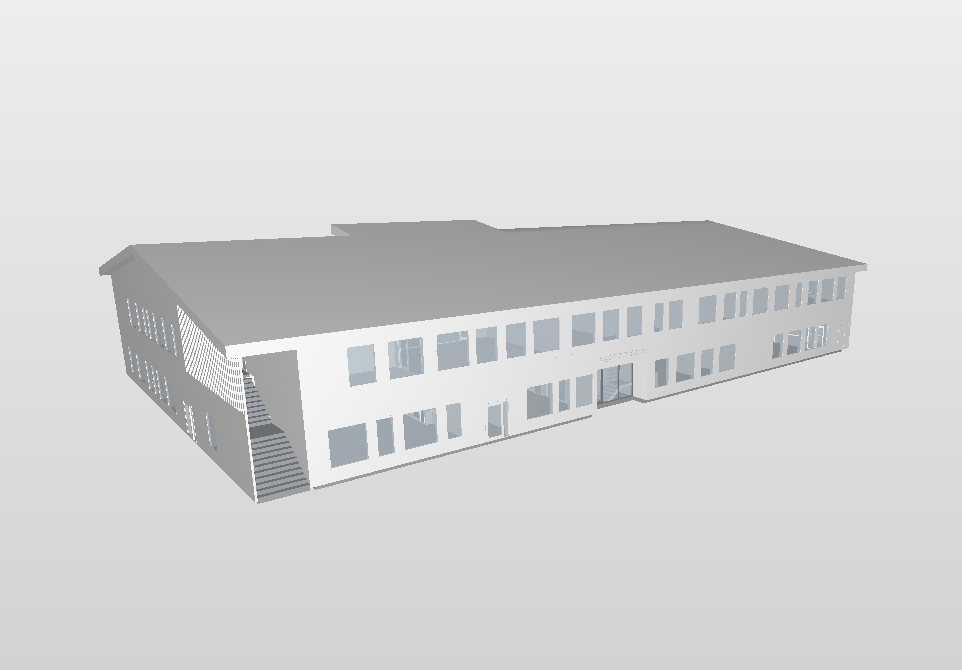 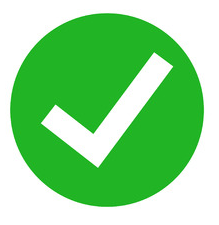 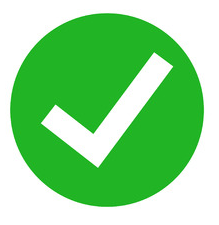 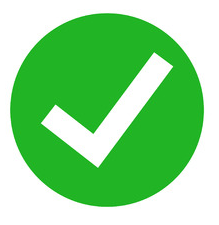 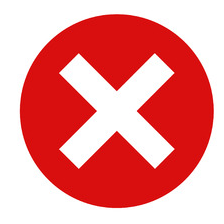 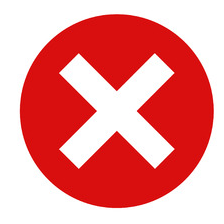 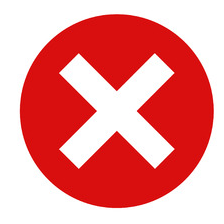 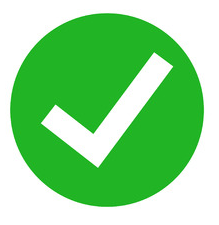 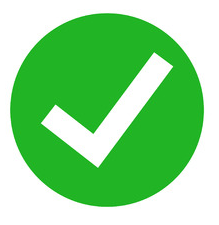 Alternativ 1: Vedtatt ramme
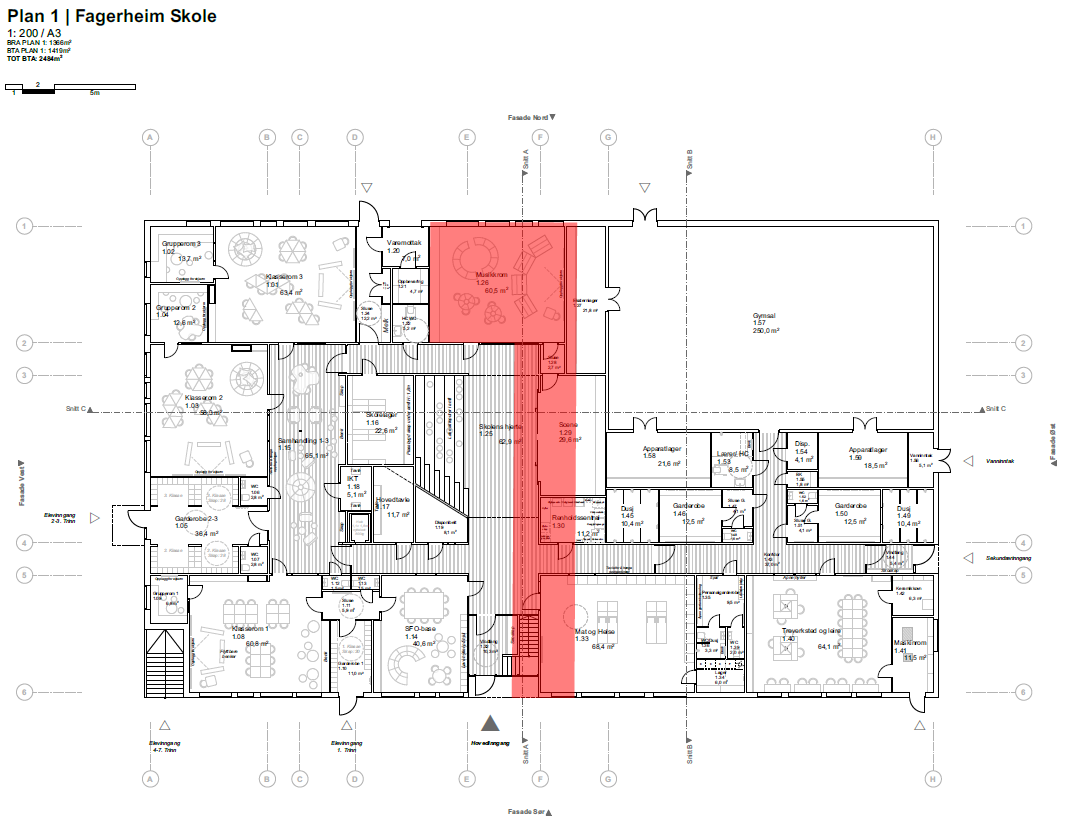 Alternativ 1: Vedtatt ramme
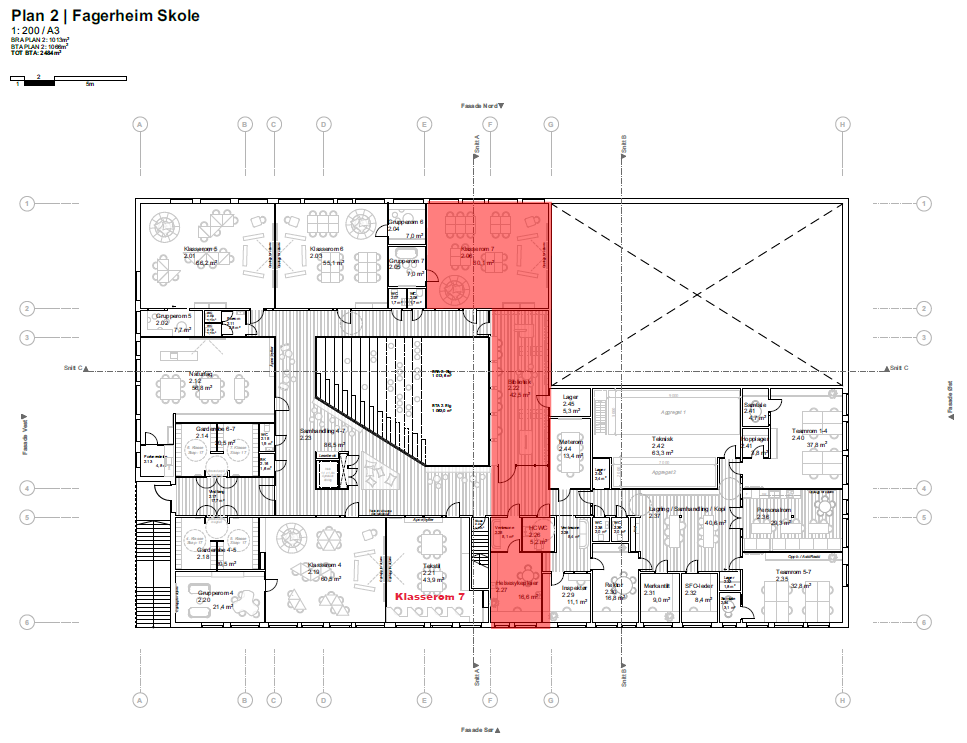 Alternativ 1: Vedtatt ramme
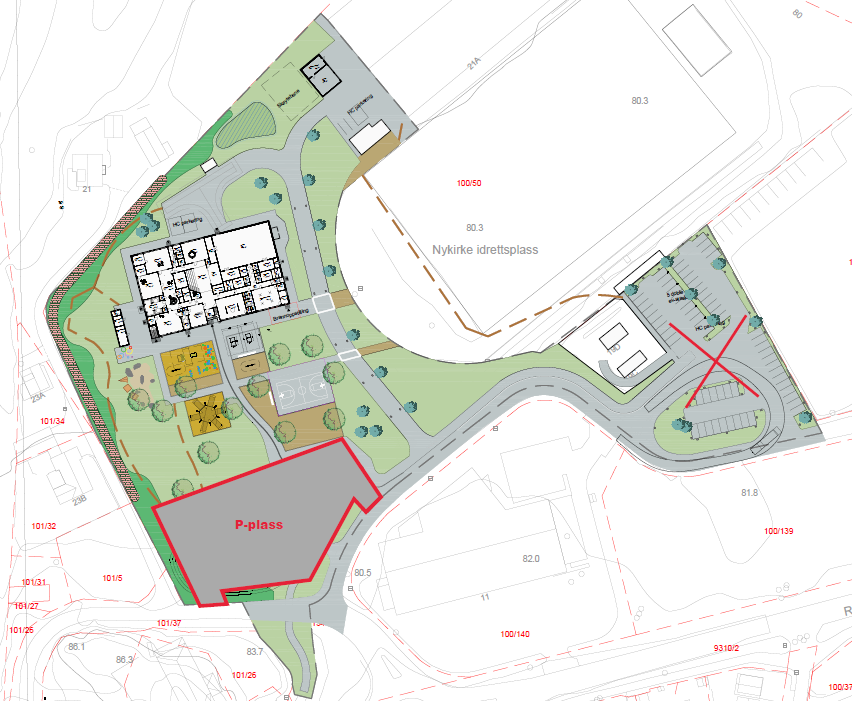 Trafikksystemet blir annerledes enn det som er vedtatt i reguleringsplanen. Parkering og kiss and ride må kombineres og legges ved skolegården. Skolens behov for P-plassen opprettholdes, men idrettens behov dekke sikke.
Alternativ 2: Forprosjekt fra samspill
Kompakt bygg i to etasjer med
skolens hjerte i midten.

Kostnadsramme: ca. 122-125 mill.
Estimert ferdigstillelse: skolestart/høstferie 2022
Areal: ca. 2484 m2
Skolefunksjoner:
         Klasserom
         Grupperom
         Mat og helse
         Bibliotek
         Musikkrom
         Tekstilrom
         Naturfagrom
         Sløydrom
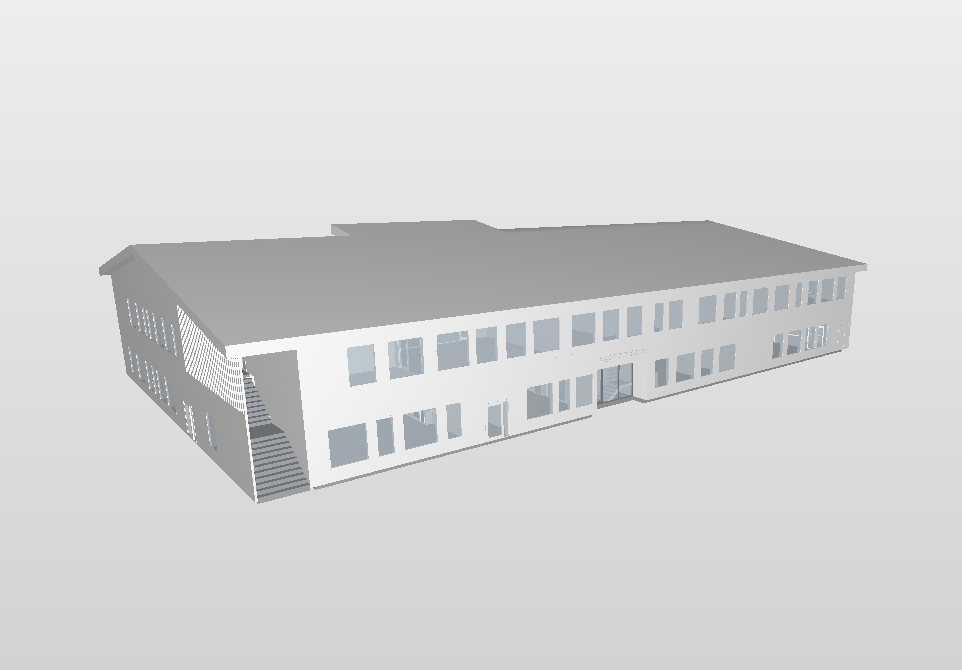 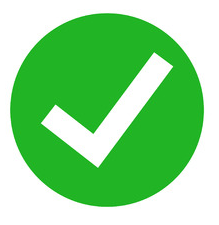 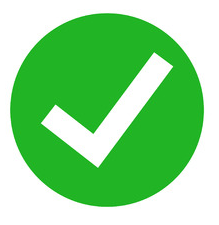 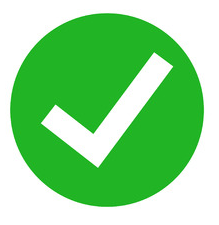 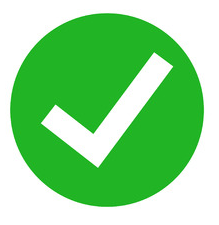 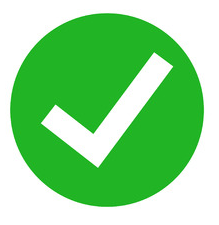 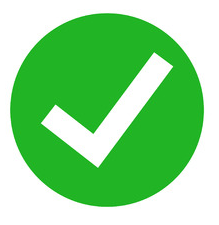 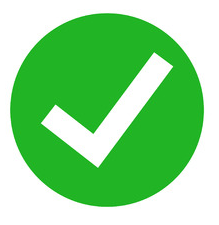 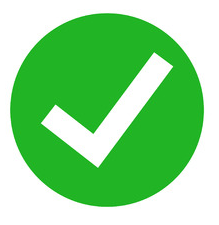 Alternativ 2: Forprosjekt fra samspill
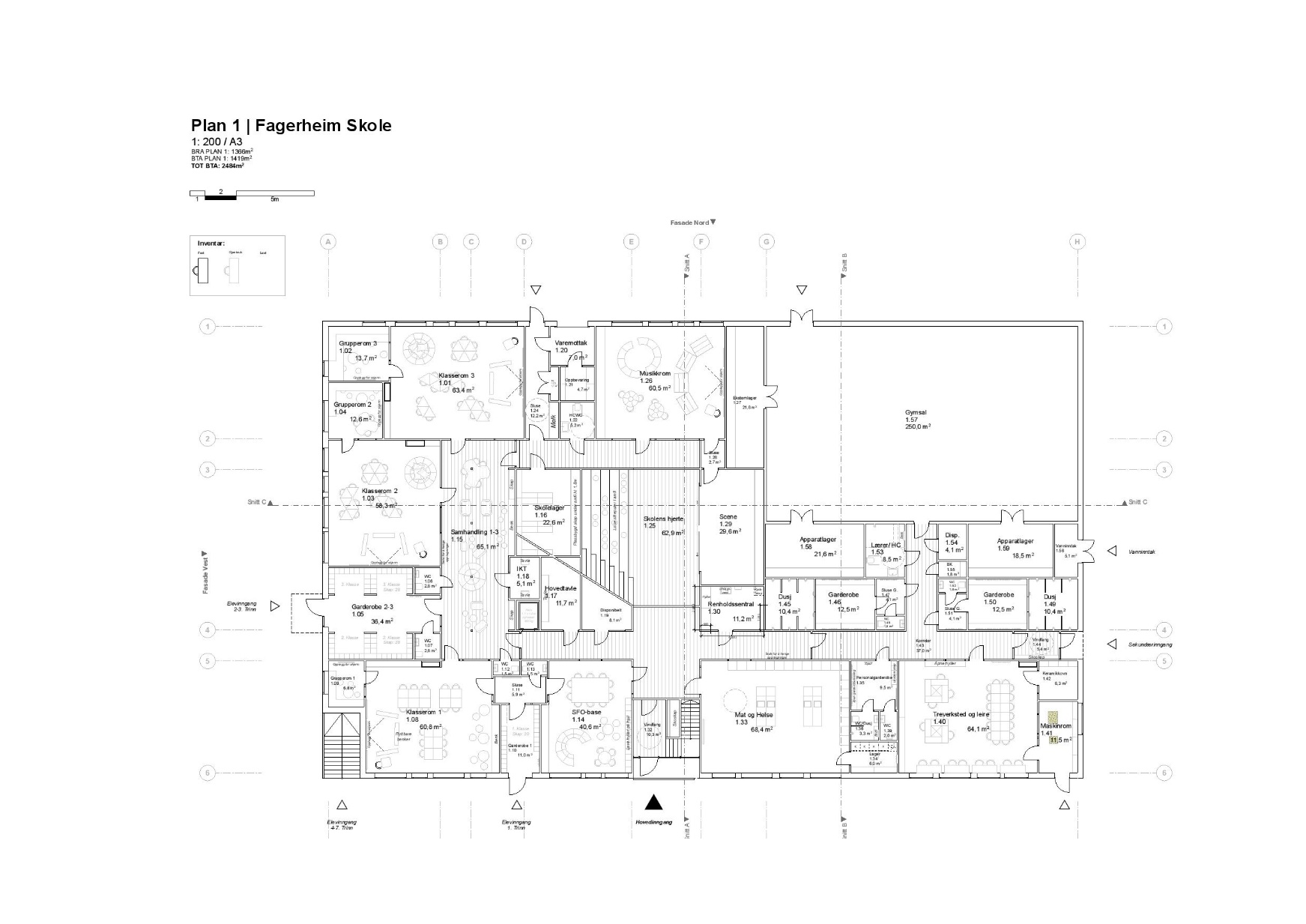 Alternativ 2: Forprosjekt fra samspill
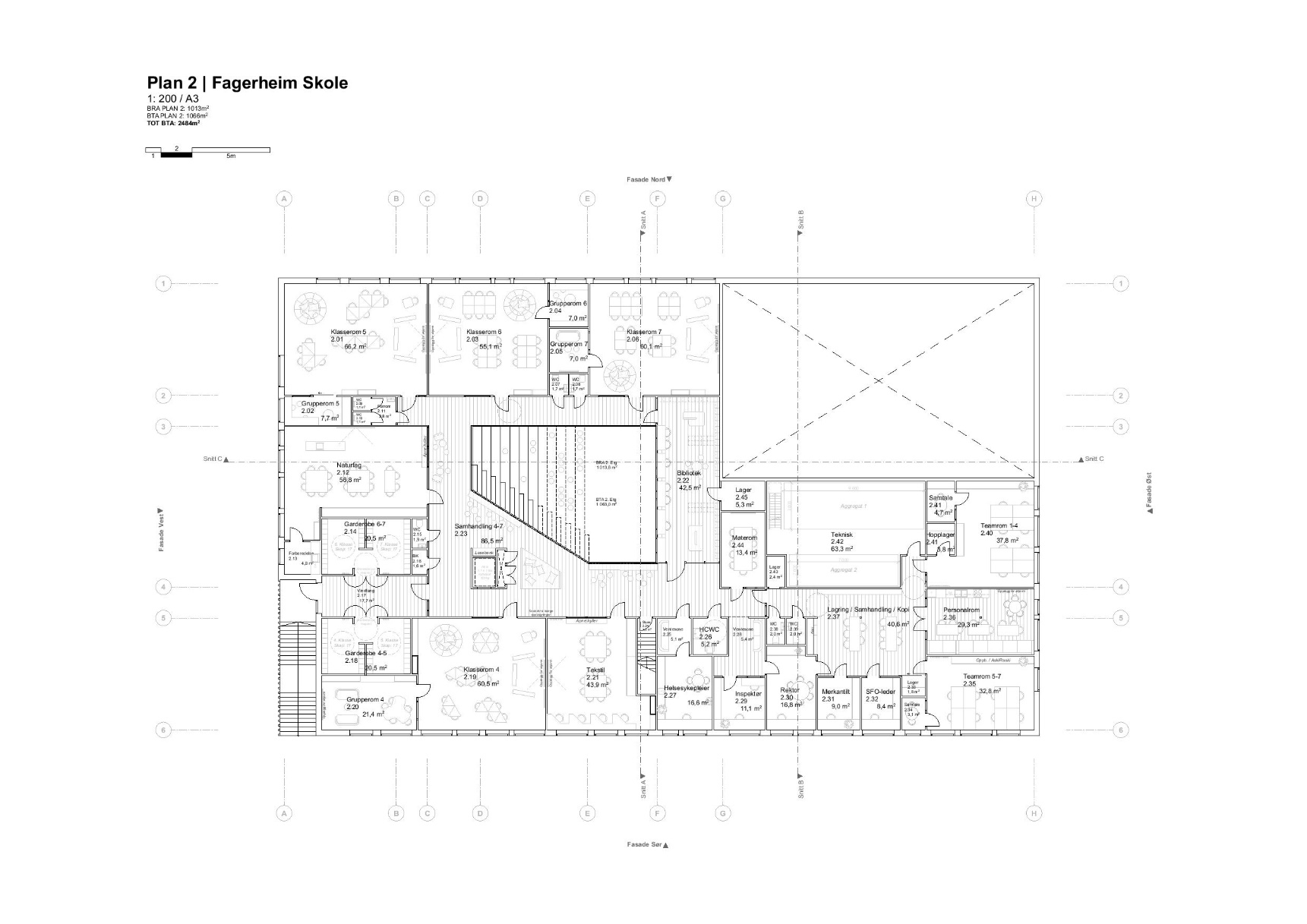 Alternativ 2: Forprosjekt fra samspill
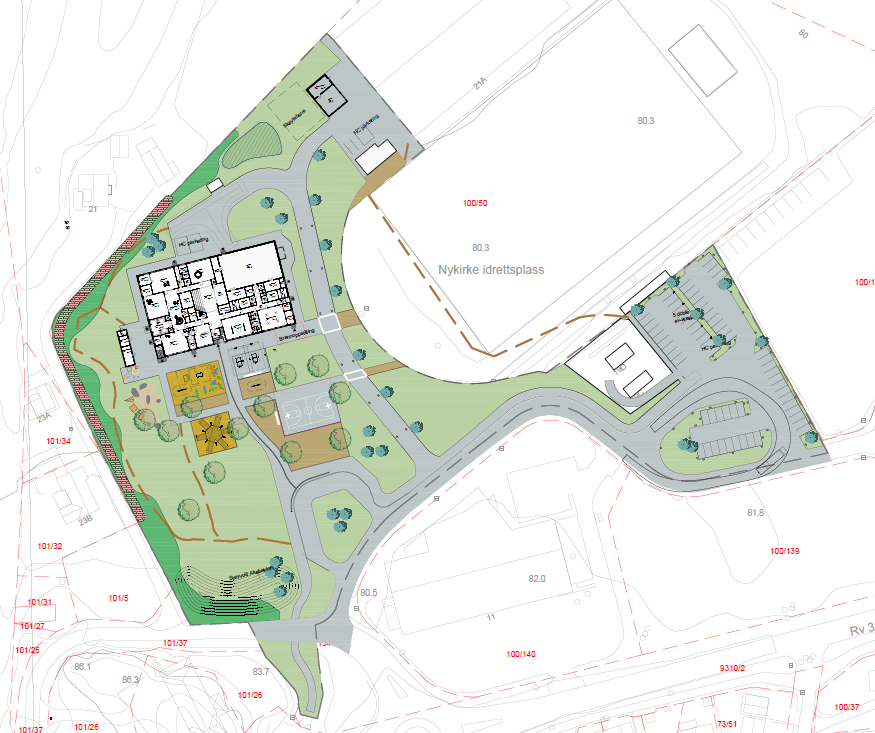 Utendørsarealene følger hovedprinsippene fra reguleringsplanen.
Alternativ 3: Opprinnelig skisseprosjekt
Én-etasjes bygg i L-form med spennende arkitektur og skjermet skolegård.

Kostnadsramme: ca. 135-138 mill.
Estimert ferdigstillelse: skolestart 2023
Areal: ca. 2514 m2
Skolefunksjoner:
         Klasserom
         Grupperom
         Mat og helse
         Bibliotek
         Musikkrom
         Tekstilrom
         Naturfagrom
         Sløydrom
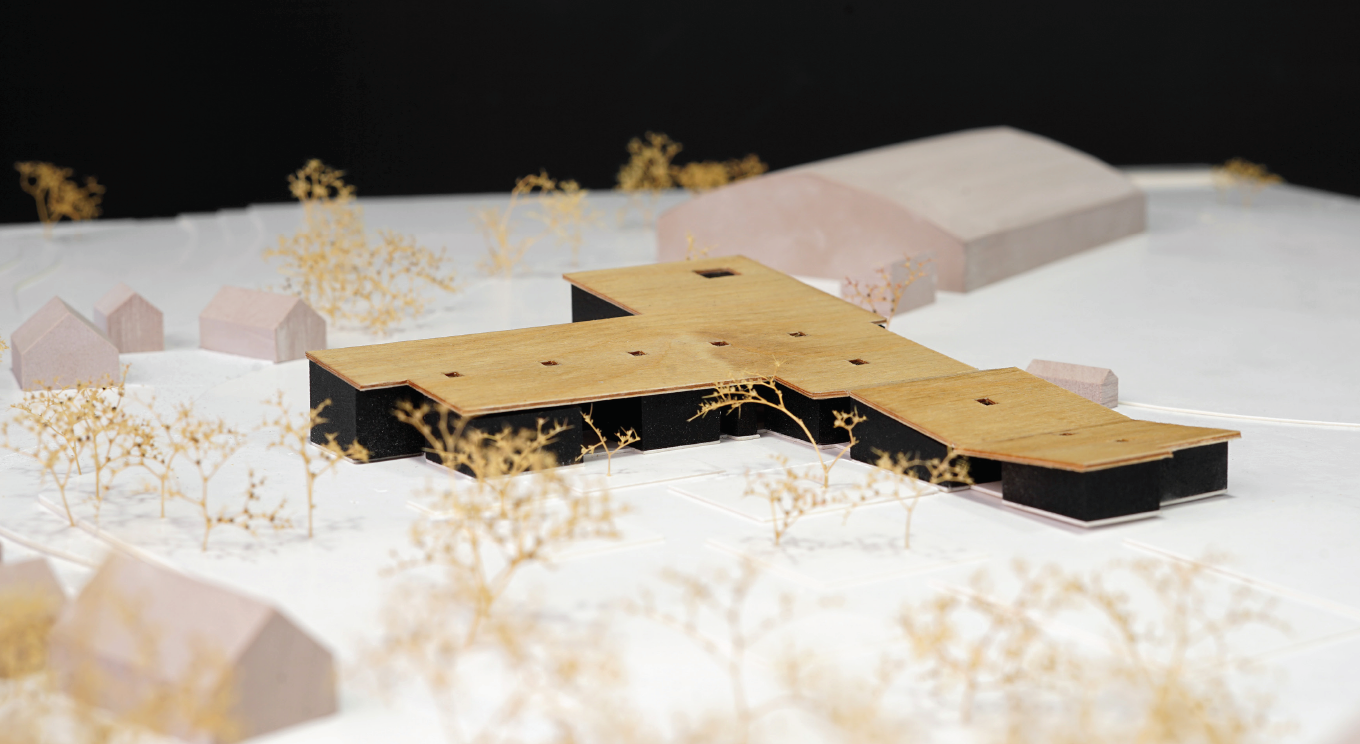 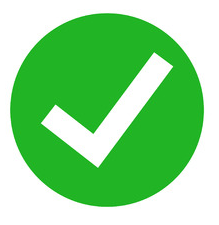 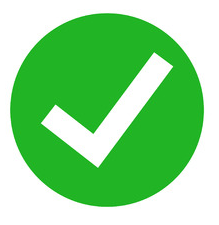 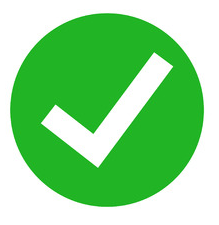 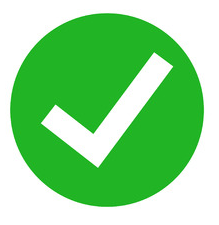 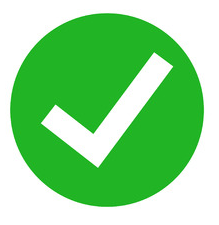 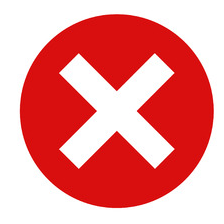 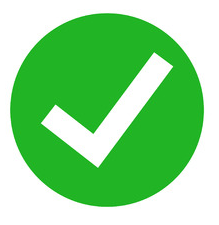 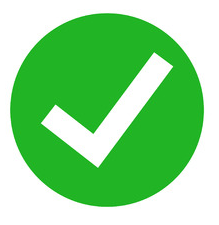 Alternativ 3: Opprinnelig skisseprosjekt
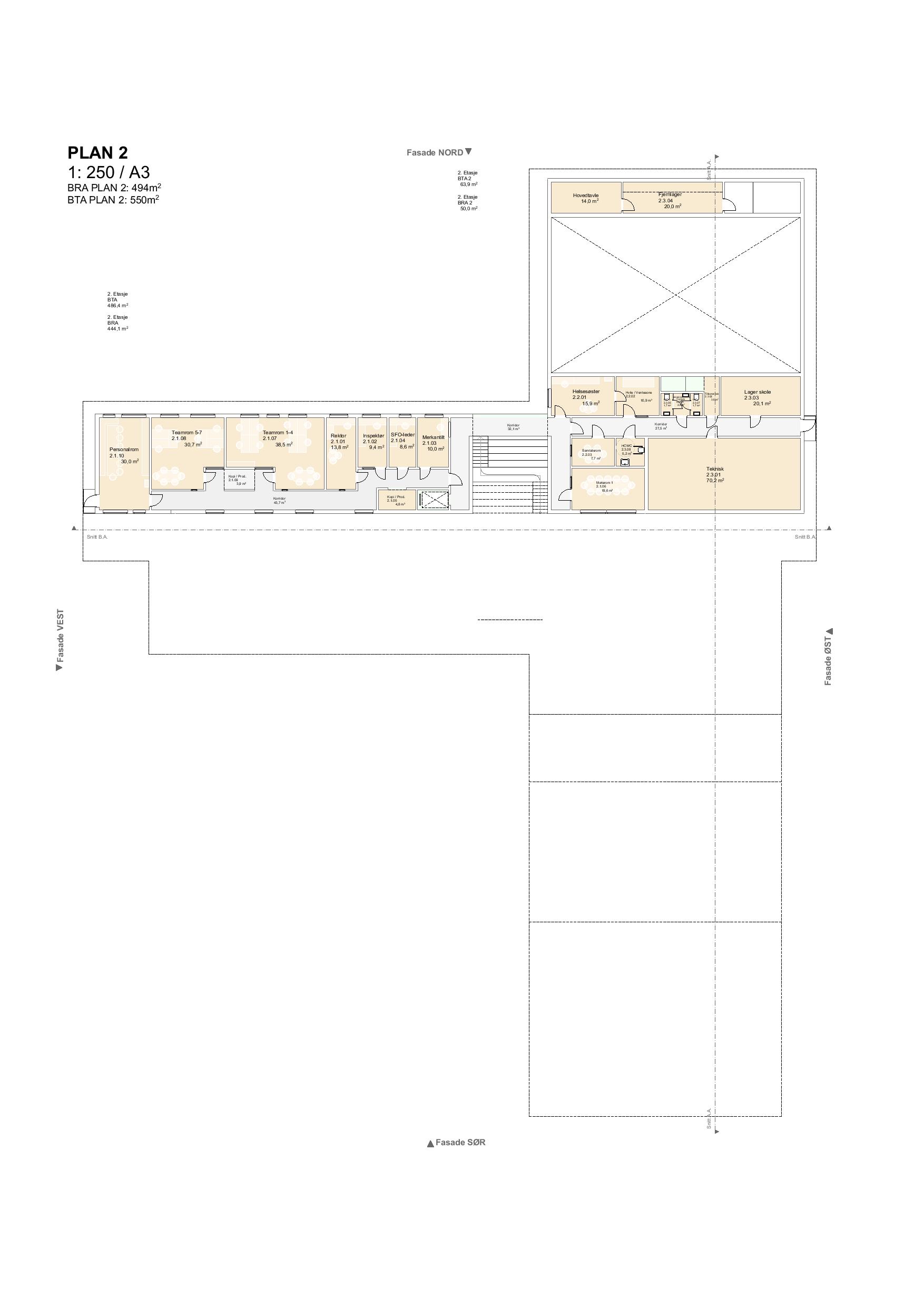 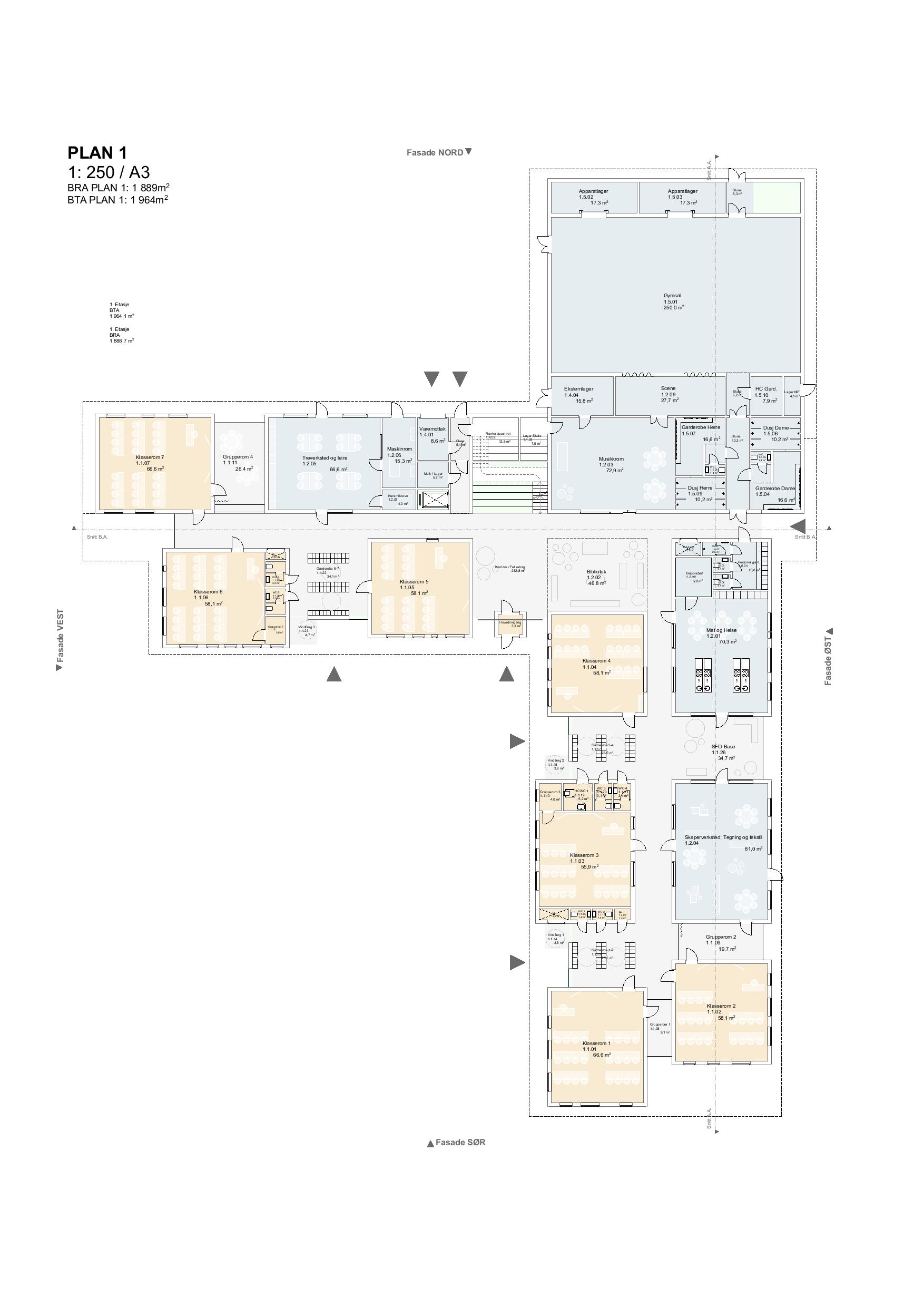 Alternativ 3: Opprinnelig skisseprosjekt
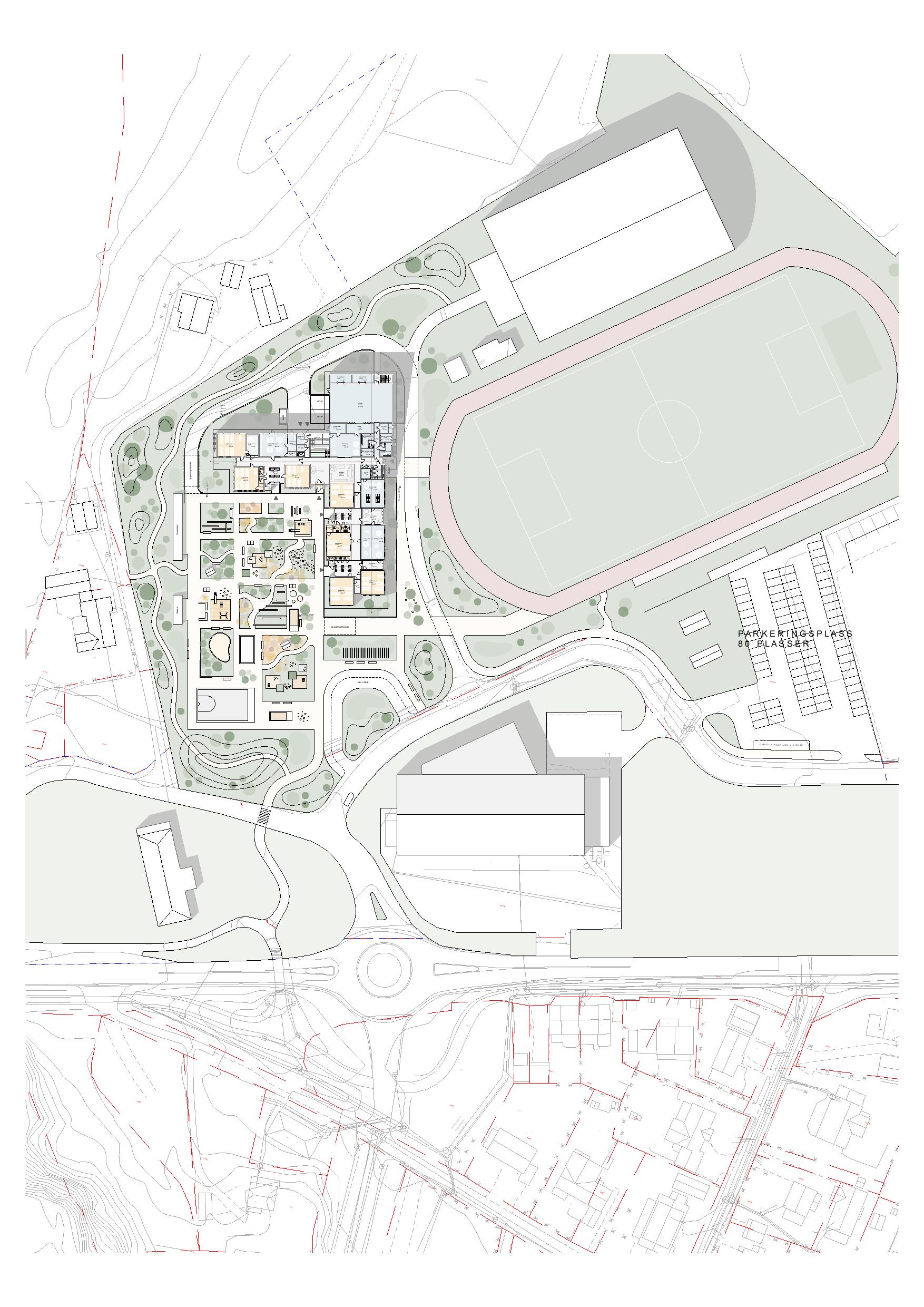 Spørsmål?